Путешествие в Страну Правильной Речи
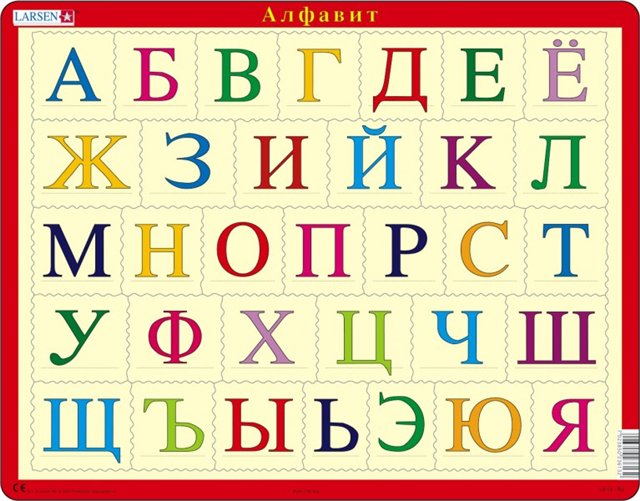 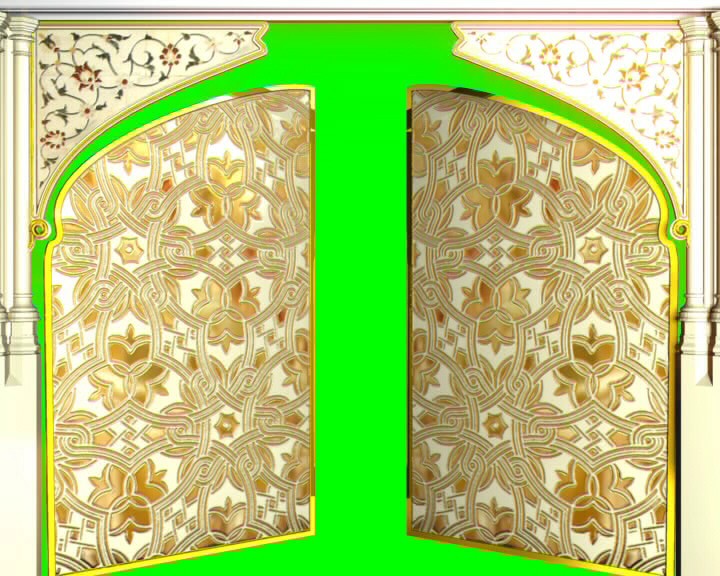 Добро 
пожаловать
Не куст, а с листочками,
Не рубашка, а сшита,
Не человек, а рассказывает.
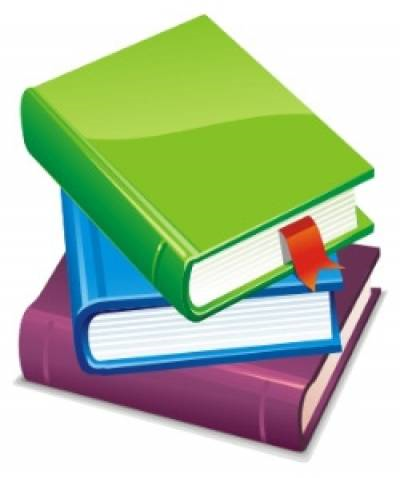 Чёрные, кривые.
 Встанут в ряд – заговорят.
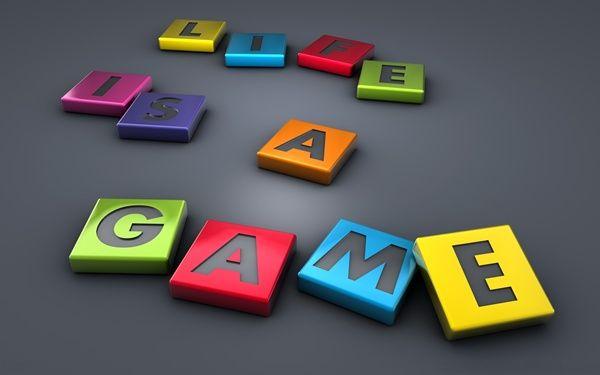 Признаётся он ножу:
-Без работы я лежу.
-Построгай меня дружок,
 Чтобы я трудиться мог.
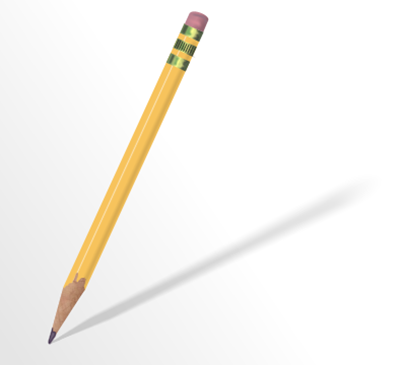 Если ей работу  дашь –
Зря трудился карандаш.
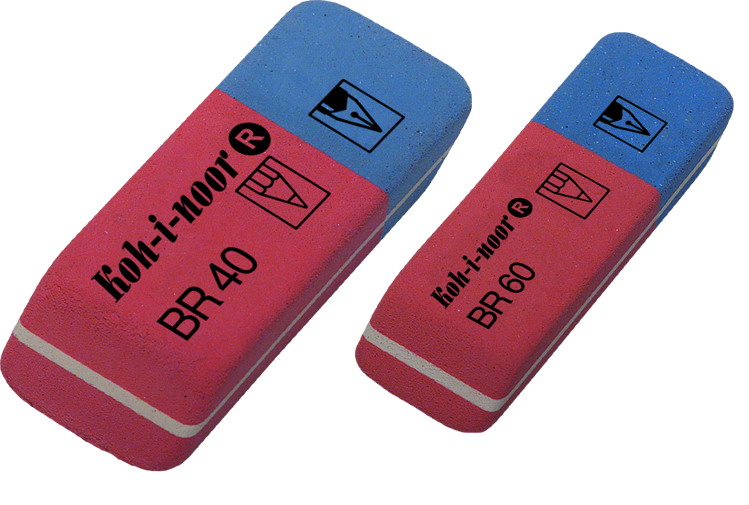 Жмутся в узеньком домишке
Разноцветные детишки.
Только выпустишь на волю, 
Побегут по белу полю.
Где была пустота,
Там, глядишь, красота.
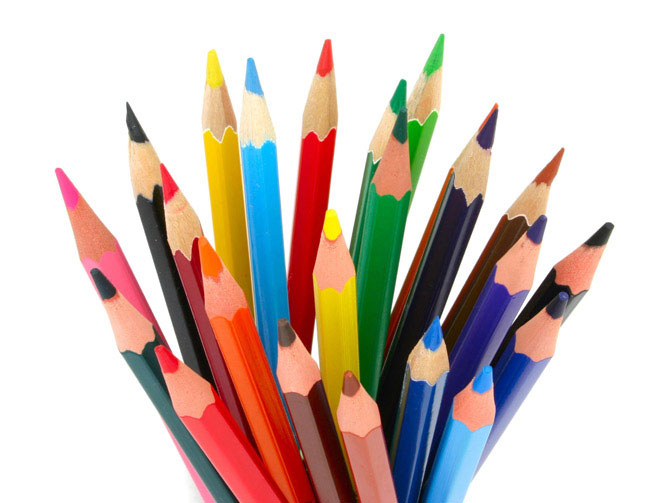 То я в клетку, то в линейку,
Написать на мне сумей-ка!
Можешь и нарисовать
Что такое я?..
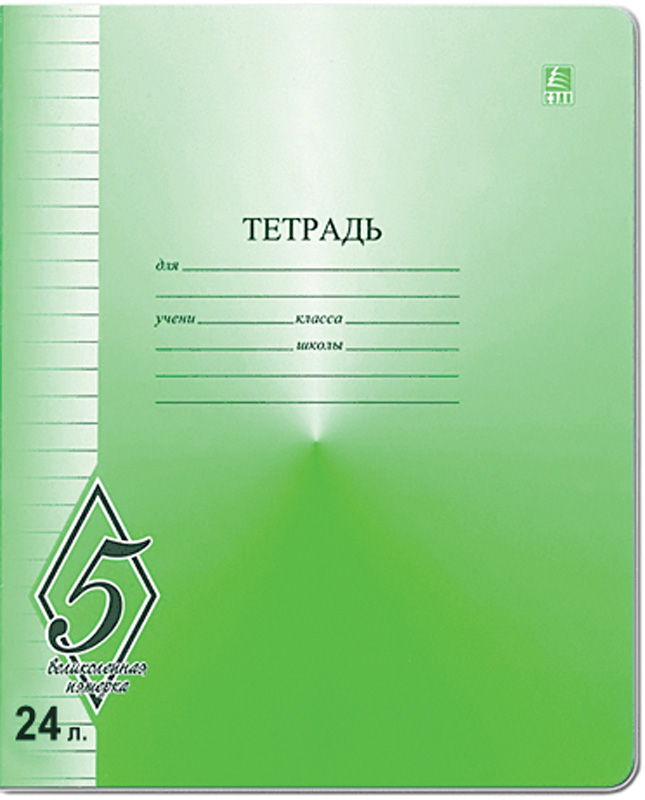 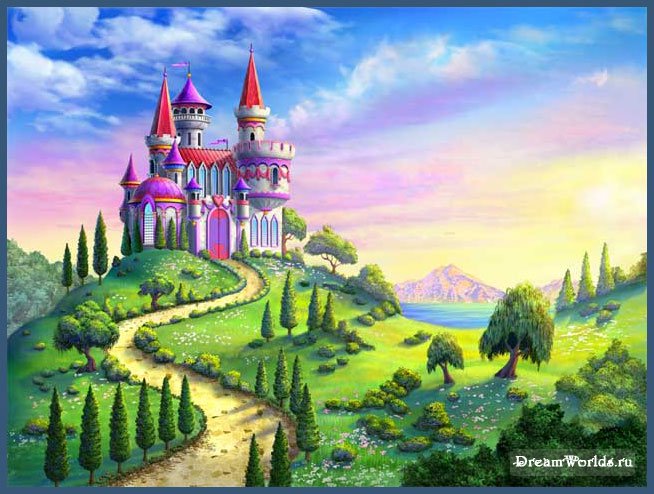 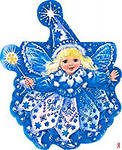 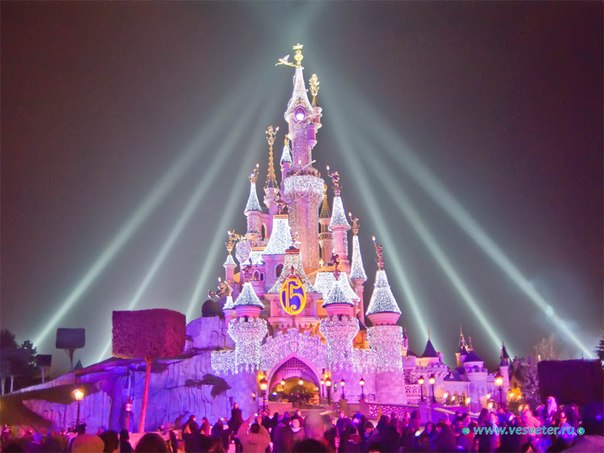 замок
А
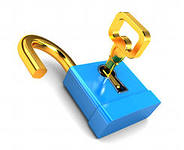 замок
О
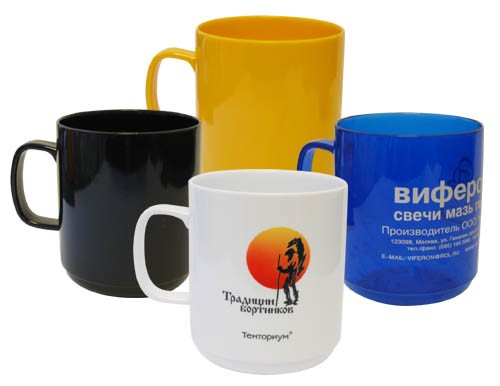 У
кружки
И
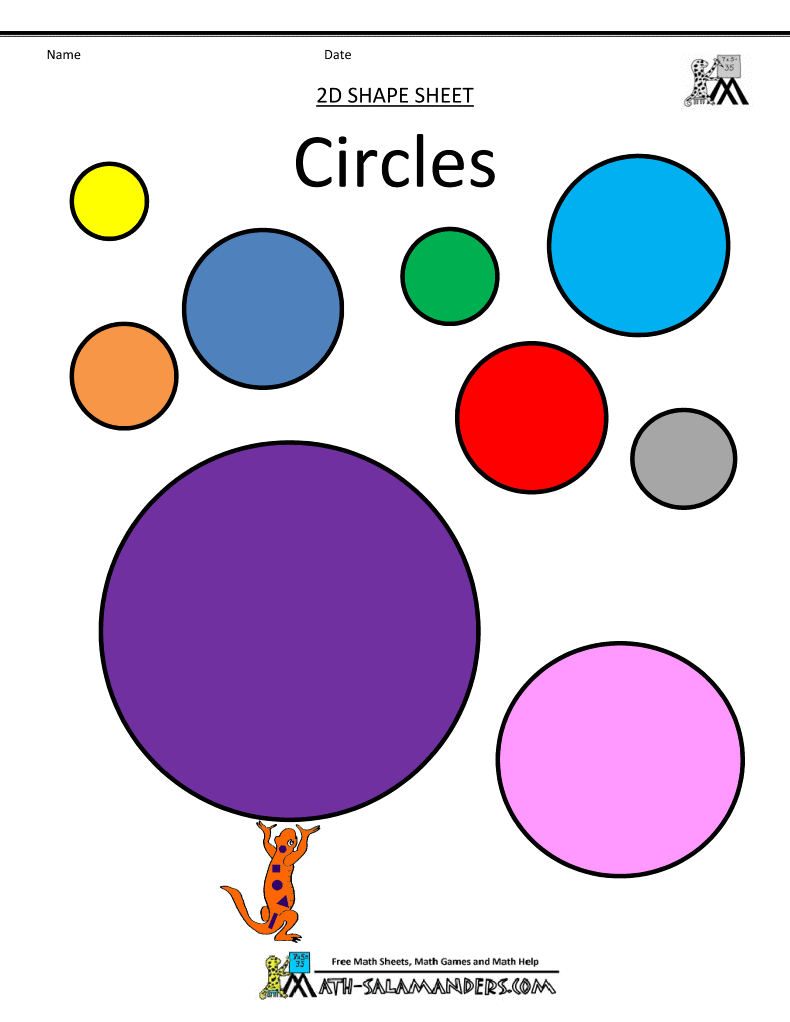 кружки
Скороговорки
1.Иван – болван молоко взболтал,
    Да не выболтал.
2. В Луку Клим луком кинул.
Скороговорки
1. Дятел дуб долбил, 
           да не додолбил.
2. На берёзке – галка, 
    на берегу –галька.
Озеро азбуки
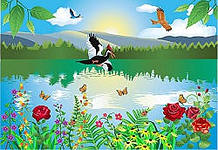 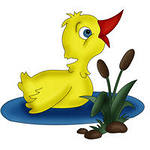 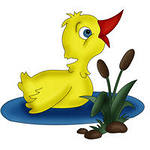 Слоговой парк
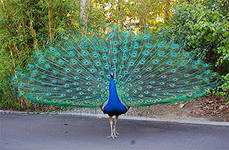 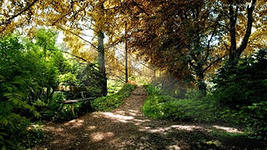 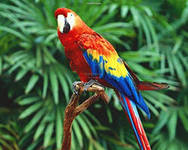 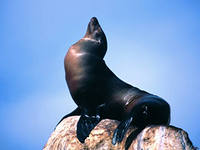 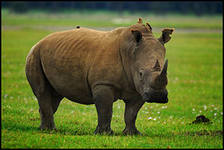 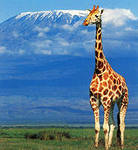 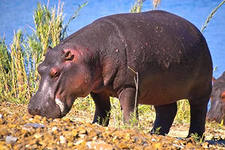 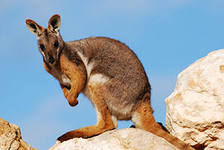 Весёлая поляна
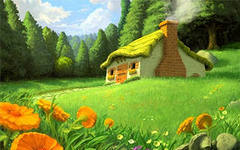 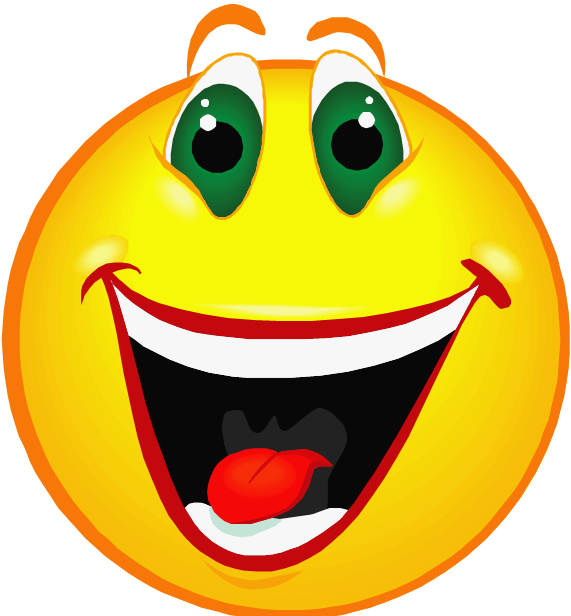 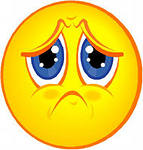 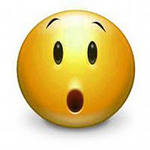 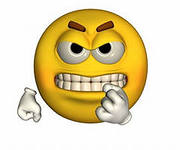 Физминутка
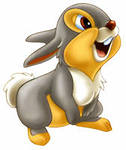 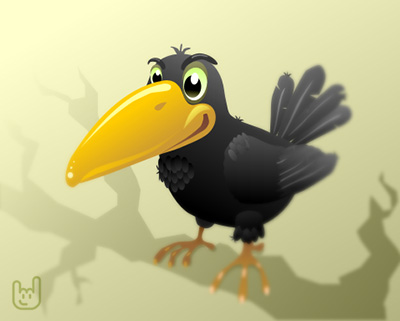 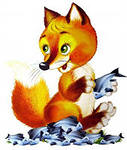 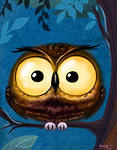 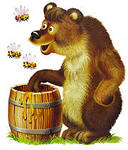 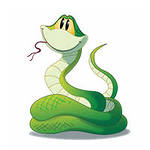 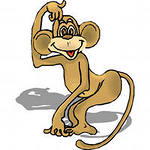 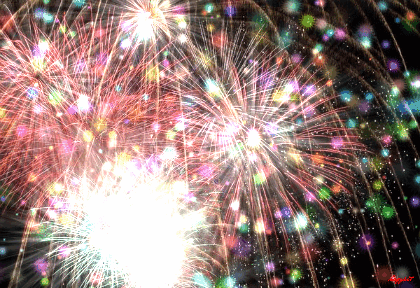